th
1 / Dep. Of Engineering Mechanics
MULTIPLE INTEGRALS
Class: 2 AMTHMATICS / Multiple Integrals
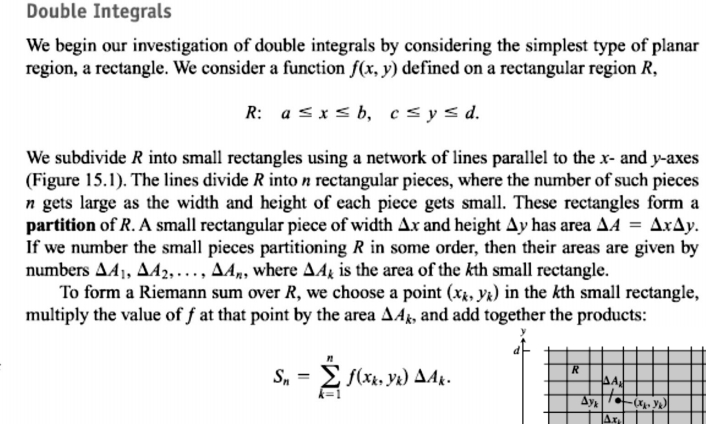 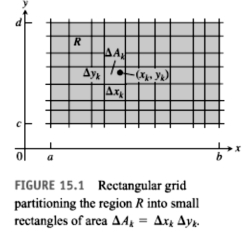 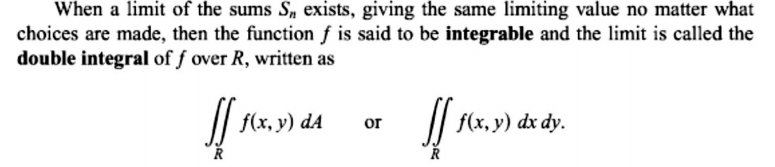 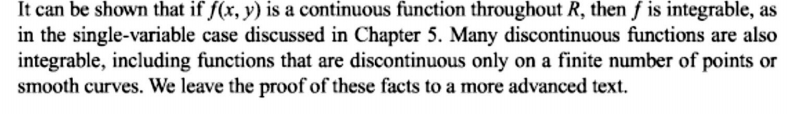 th
2 / Dep. Of Engineering Mechanics
Class: 2 AMTHMATICS / Multiple Integrals
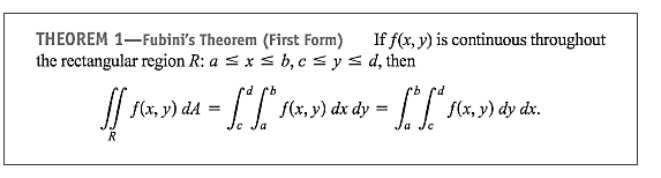 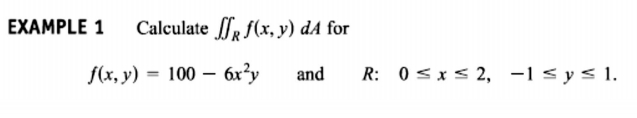 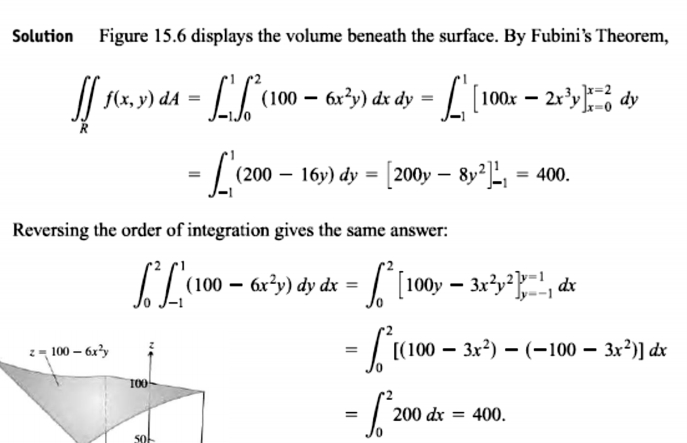 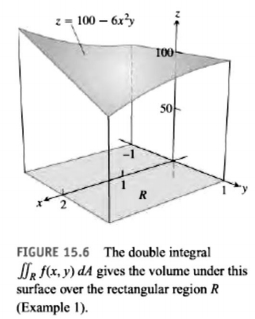 th
3 / Dep. Of Engineering Mechanics
Class: 2 AMTHMATICS / Multiple Integrals
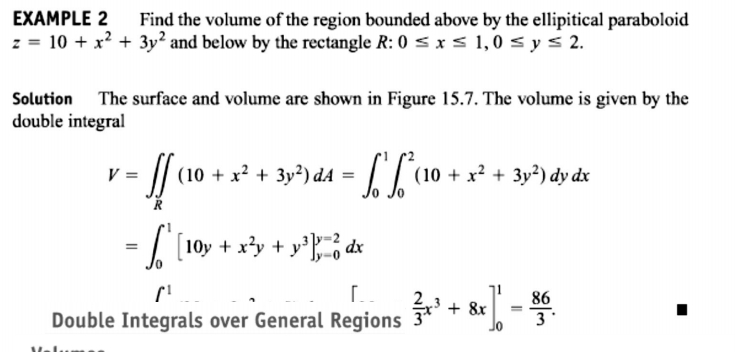 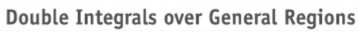 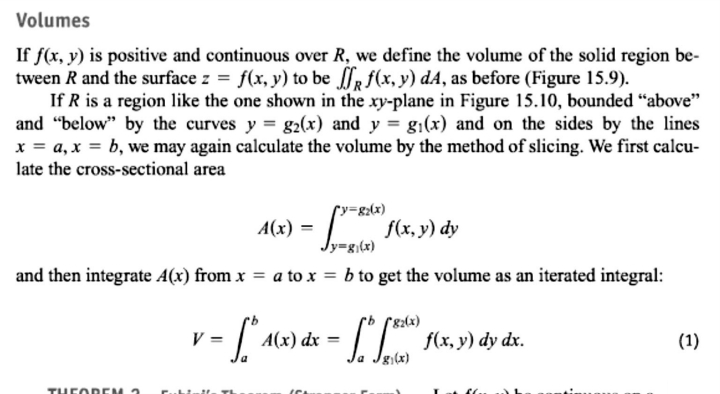 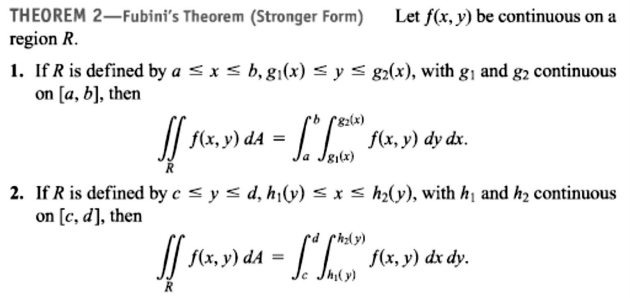 th
4 / Dep. Of Engineering Mechanics
Class: 2 AMTHMATICS / Multiple Integrals
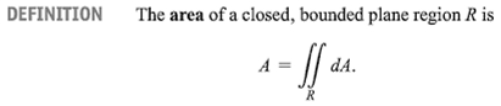 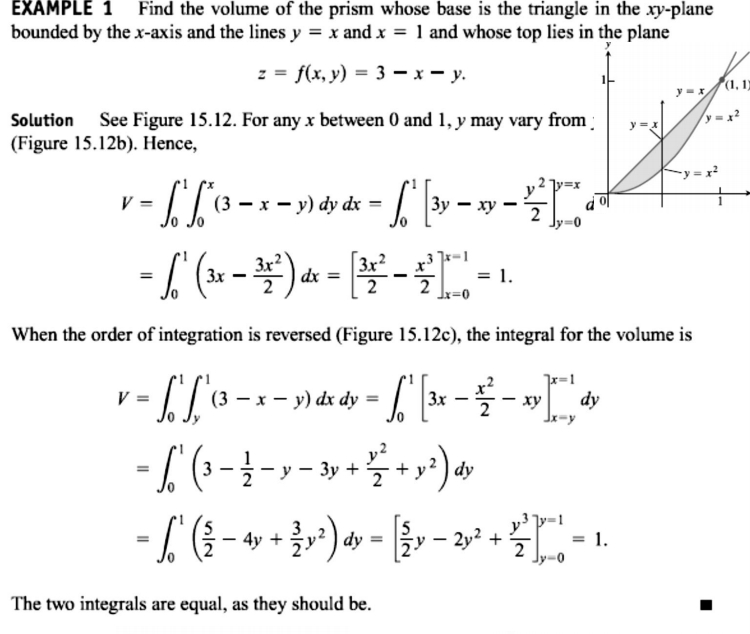 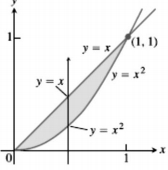 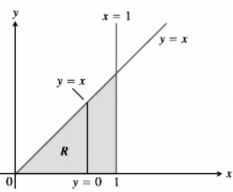 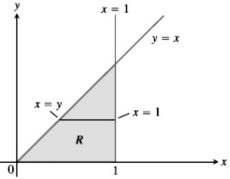 b
c
th
5 / Dep. Of Engineering Mechanics
Class: 2 AMTHMATICS / Multiple Integrals
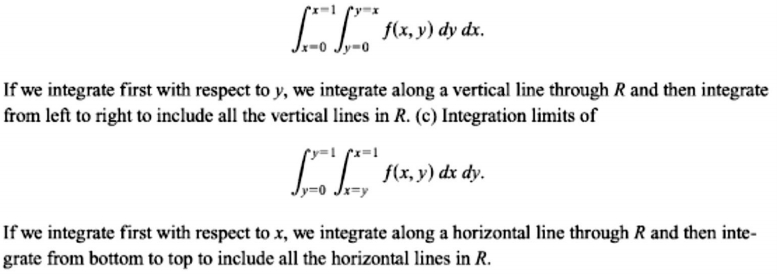 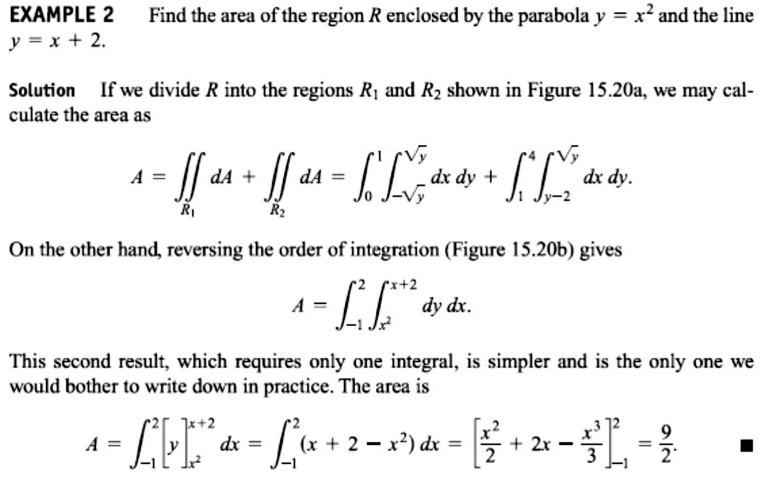 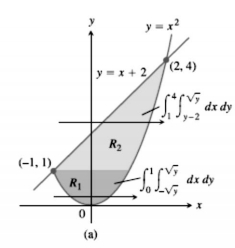 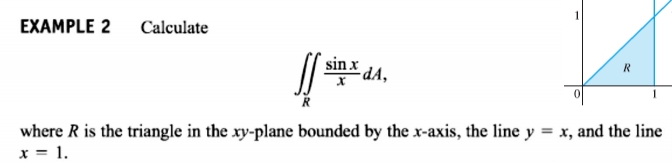 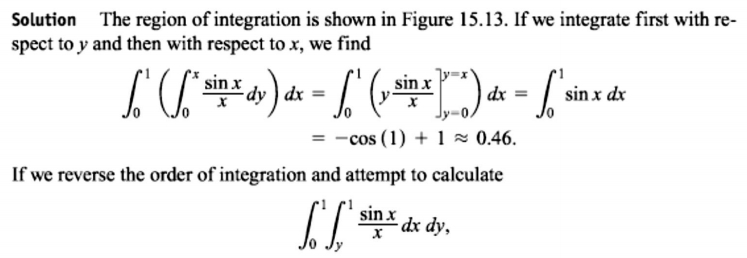